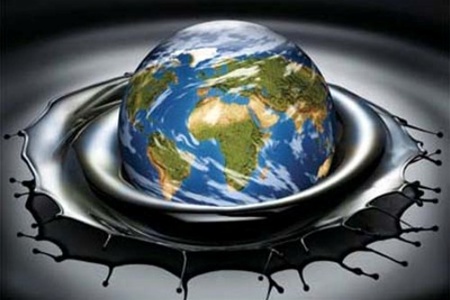 Охорона навколишнього середовища під час видобування та переробки нафти
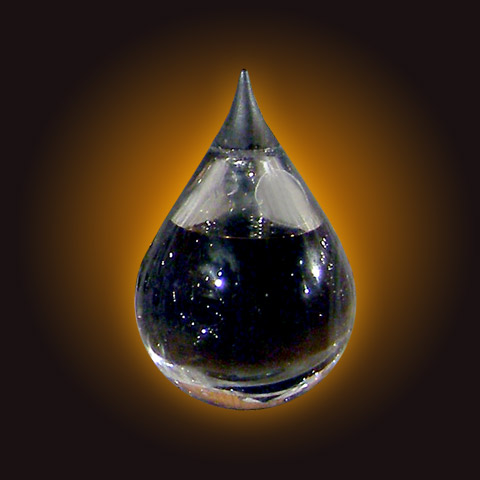 Нафта – це складна суміш рідких вуглеводнів, у яких розчинені газоподібні й інші речовини, що являє собою густу маслянисту рідину .
Забарвлення в неї червоно-коричневе, буває жовто-зелене і чорне, іноді зустрічається безбарвна нафта. Нафта має характерний запах, легша за воду, у воді нерозчинна.
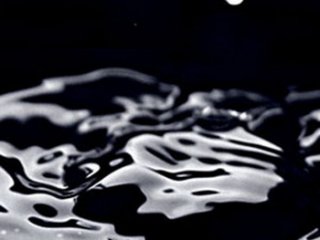 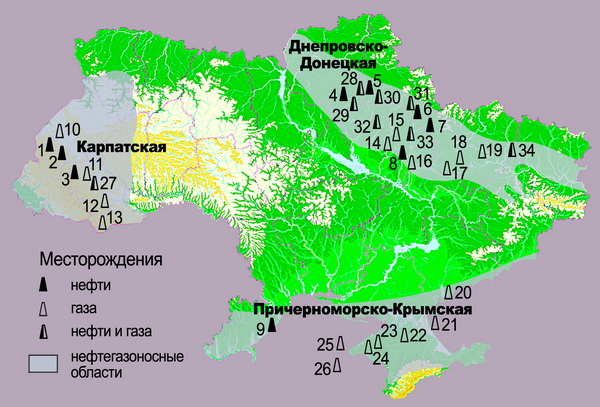 На території  України поклади нафти є у Передкарпатті , у Дніпровсько-Донецькій областях та на шельфі Чорного і Азовського морів .
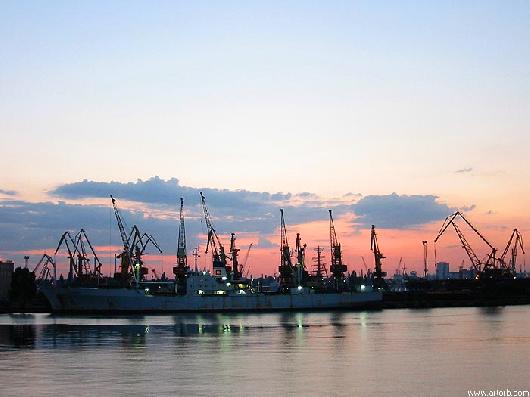 Станом на кінець ХХст. початкові потенційні ресурси нафти України оцінювалися в 1,33 млрд. т.

 Розвіданість початкових потенційних ресурсів нафти становить 33,0%.

Україна лише на 10-12% забезпечена нафтою власного виробництва.
В умовах розвитку сучасної економіки керівники більшості підприємств нафтовидобувної та нафтопереробної галузей, в гонитві за прибутками, приділяють недостатньо  уваги  охороні навколишнього середовища .
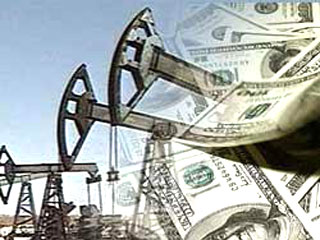 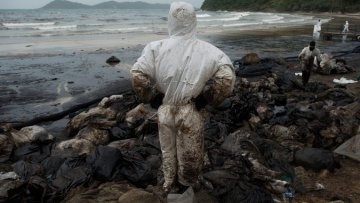 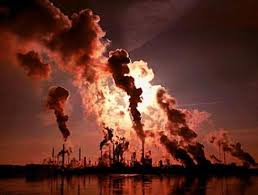 В результаті дії підприємств і викидів в атмо- та гідросферу  Землі відходів виробництва, створюється негативний вплив на оточуюче середовище.
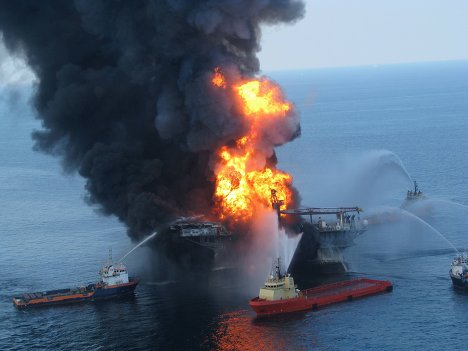 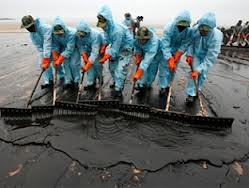 Викиди в повітря містять сірководень, двоокис сірки, окиси  азоту та чадний газ
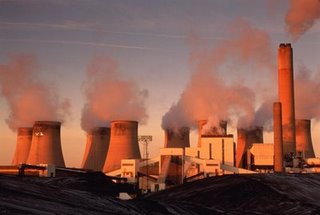 Стічні води зазвичай містять вуглеводні, розчинні матеріали, зважені тверді речовини, феноли, аміак, сульфіди, кислоти, луги та інші забруднювачі. Також існує ризик  випадкових витоків різноманітних займистих і отруйних речовин.
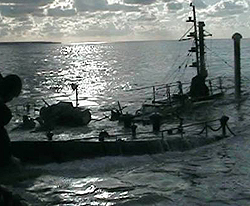 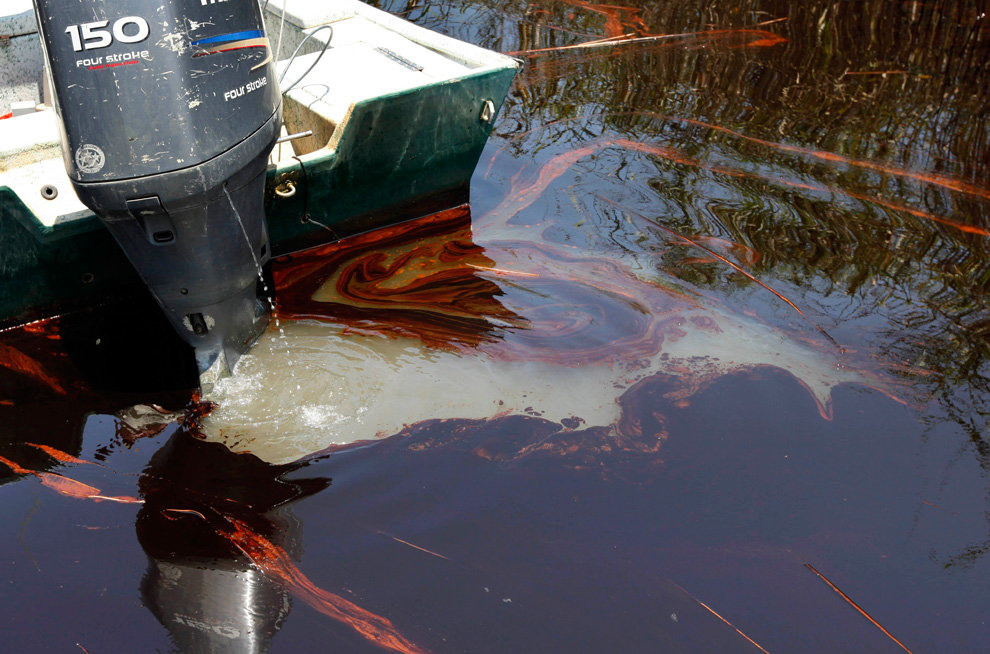 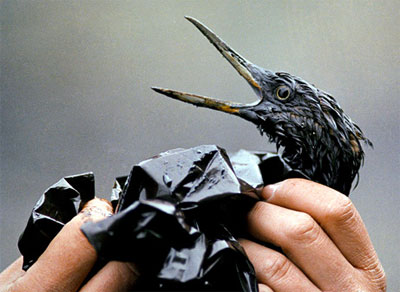 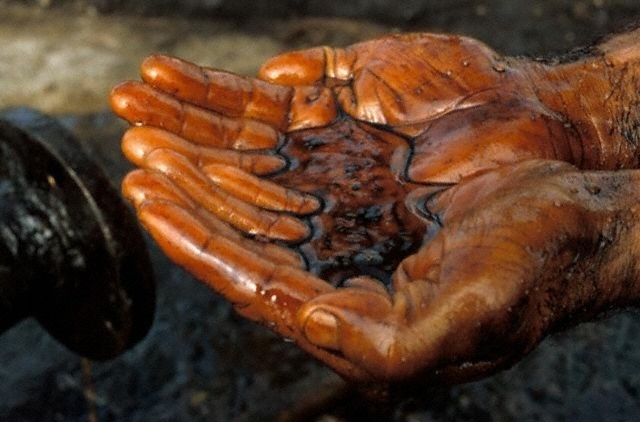 В результаті такого шкідливого впливу на навколишній світ, страждають всі представники флори і фауни
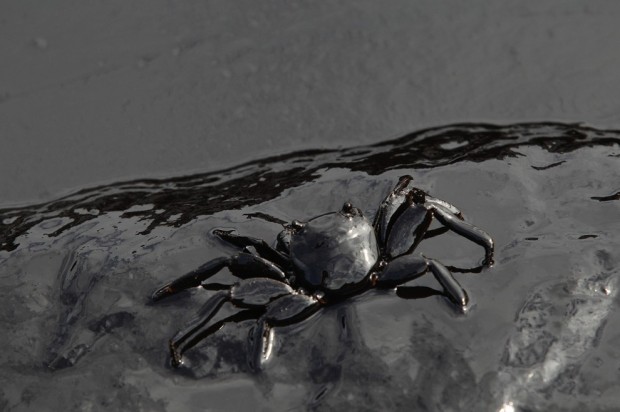 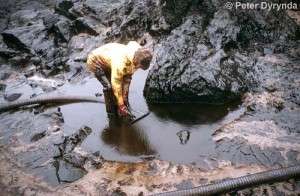 Ціль природоохоронної діяльності – в досягненні оптимального балансу між шкідливими для оточуючого середовища наслідками, супроводжуючих розвиток суспільства, і потенційними можливостями природних ресурсів до самовідновлення.
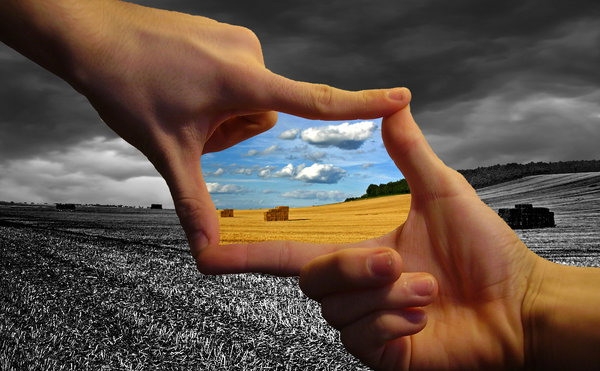 Для вирішення питання охорони навколишнього середовища в нафтовидобувній та нафтопереробній галузях необхідно:
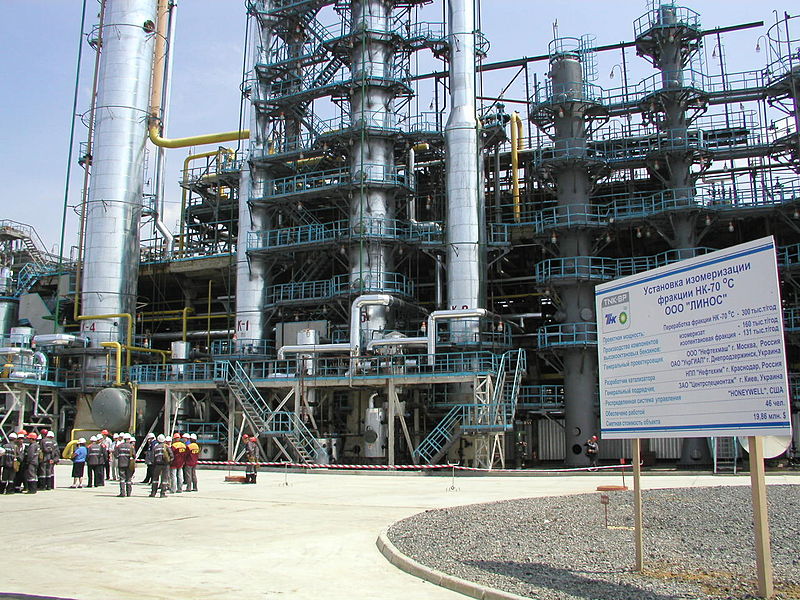 здійснити комплексну сертифікацію нафтогазових об'єктів;

 розробити заходи щодо підвищення екологічної безпеки технологічних процесів на цих об'єктах;

 внести зміни і доповнення до діючих норм технологічного проектування та експлуатації об'єктів нафтогазової та нафтопереробної промисловості з питань, що стосуються вимог екологічної безпеки та охорони довкілля;

 розробити і впровадити у виробництво технологічні програми переробки відходів і відпрацьованих нафтопродуктів з метою поліпшення екологічного стану довкілля;

 впровадити у виробництво технології щодо зменшення викидів у атмосферу летких органічних сполук;
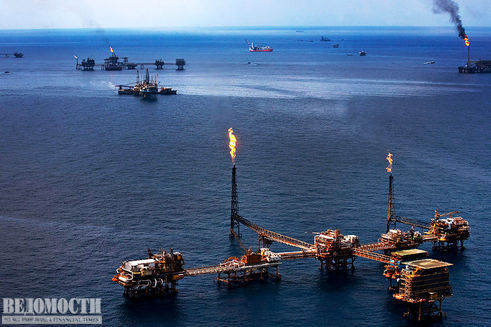 розробити комплексні технології очищення води та ґрунту від забруднення вуглеводнями;

 розробити та впровадити систему оцінки і прогнозування поширення забруднення підземних вод нафтою та нафтопродуктами;

 розробити нормативні документи щодо визначення і розрахунку шкідливих викидів з основних джерел підприємств нафтопереробної промисловості.
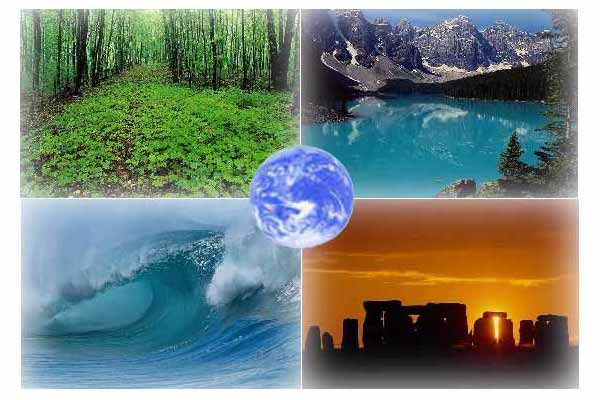 Людина не Бог, а частинка природиІ більше від неї не блага, а шкоди.Нам треба довкілля своє відновити.Бо все прийшло в цей світ, щоб жити!